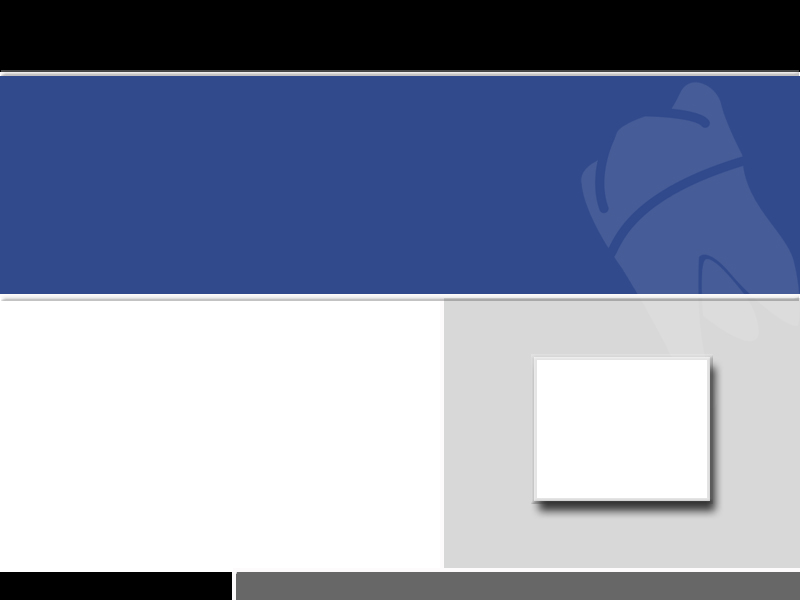 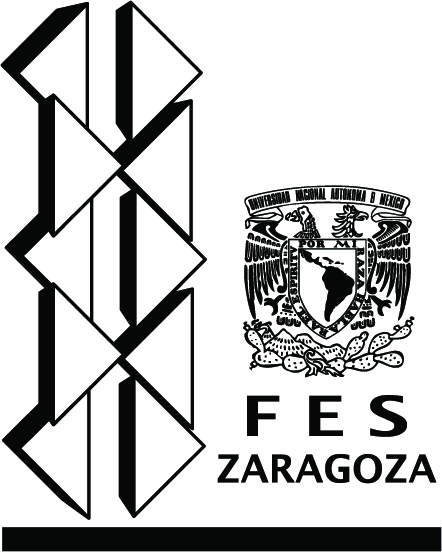 Ejercicios  Anatomía dental
Instrucciones
A continuación se presentan  una serie de imágenes  y  a la vez unos  recuadros  donde aparecen los números asignados a los dientes en el odontograma del FDI

Observa con atención  y da clic en la numeración que consideres  es la correcta  y que corresponda a los dientes que  aparecen en la  imagen.

 Si es acertada  la respuesta aparecerá una paloma verde.










 Si no  es correcta  tendrás una

Cuando  sea el caso  vuelve a intentarlo
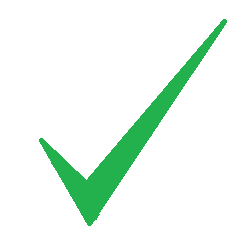 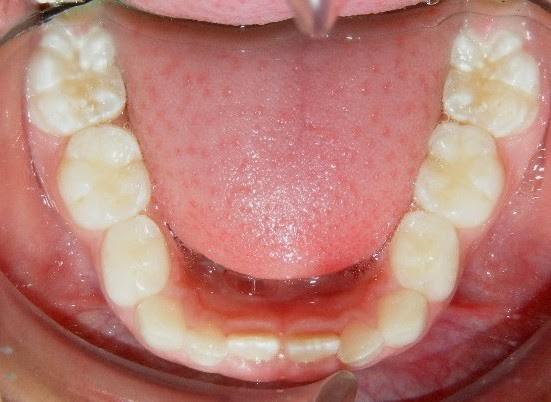 46, 85, 84, 83
Guadalupe González Ramírez  PAPIME 202815
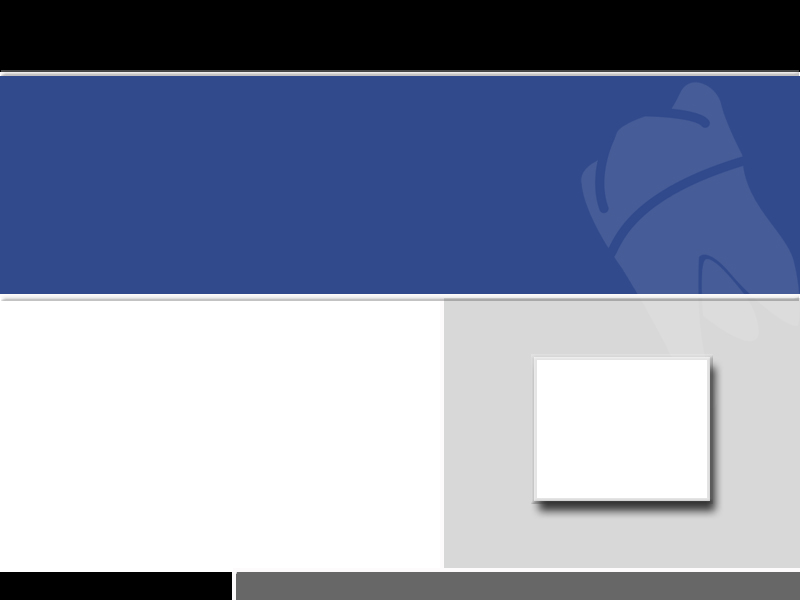 Ejercicio
Observa con atención  y da click en la numeración que consideres  es la correcta  y que corresponde a los dientes que  aparecen en la siguiente imagen.
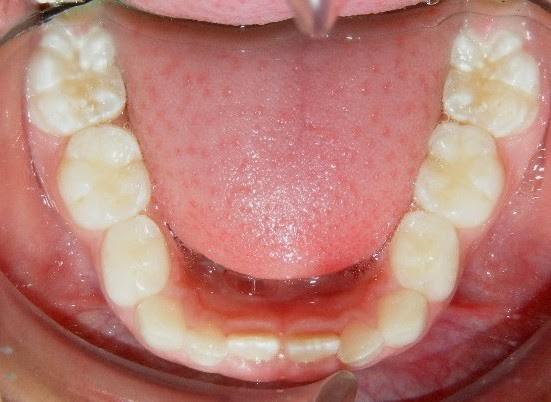 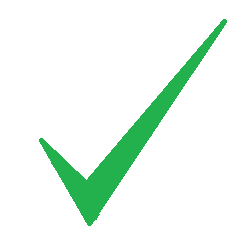 46, 85, 84, 83, 82, 81, 71, 72, 73, 74, 75, 36
46, 45, 84, 83, 82, 81, 71, 72, 73, 74 ,75, 36
CONTINUAR
46, 85, 84, 83, 82, 41, 31, 72, 73, 74, 75, 36
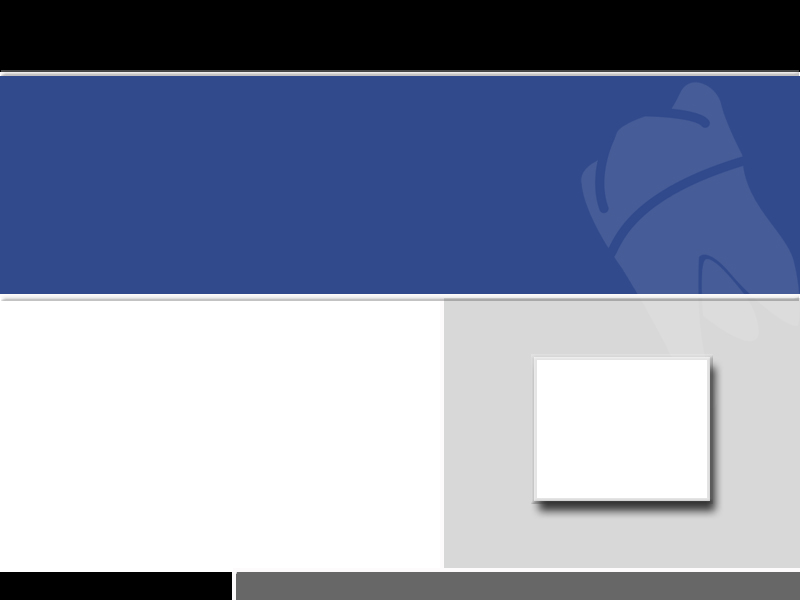 Ejercicio
Observa con atención  y da click en la numeración que consideres  es la correcta  y que corresponde a los dientes que  aparecen en la siguiente imagen.
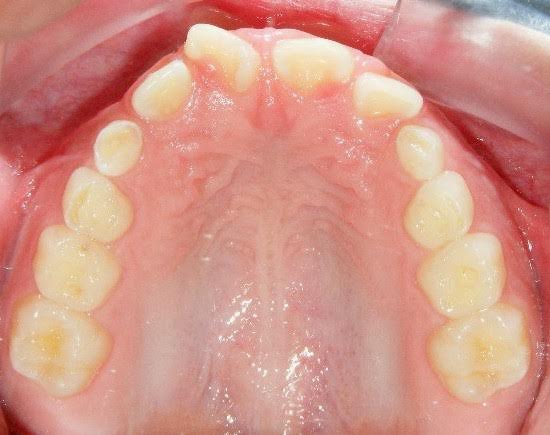 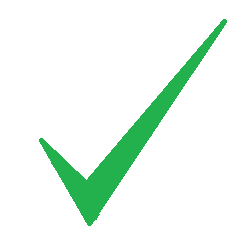 16, 55, 54, 53, 12, 11, 21, 22, 63, 64, 65, 26
16, 55, 54, 53, 52, 11, 21, 62, 63, 64, 65, 26
17, 16, 14, 53, 52, 11, 21, 22, 63, 24, 25, 26
CONTINUAR
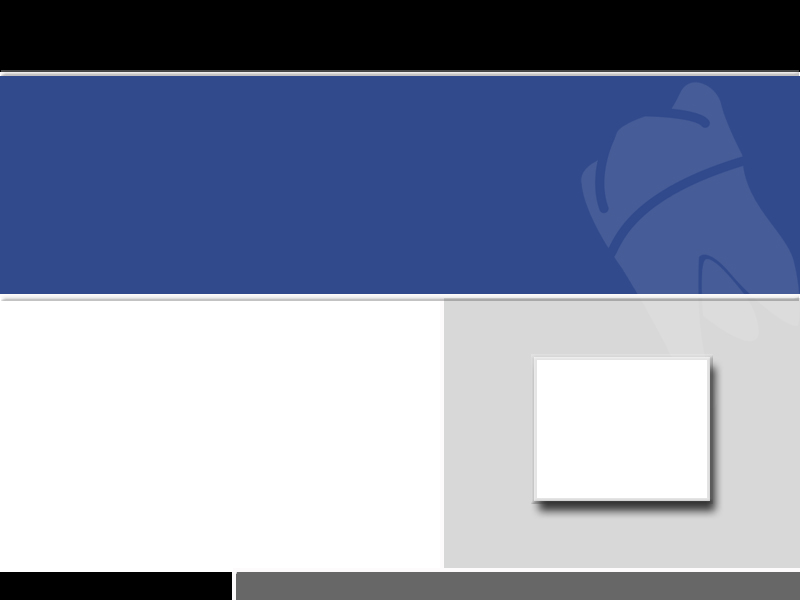 Ejercicio
Observa con atención y da click en la numeración que consideres  correcta para dientes que aparecen en la siguiente imagen,  tanto  superiores  como inferiores
11, 21, 22, 63, 64, 65, 26
11, 52, 23, 54, 55, 26,27
51, 52, 53, 54, 55, 26, 27
71,32, 73, 74, 75, 46
41, 31, 72, 73, 74, 75, 36
71,72, 73, 74, 75, 36
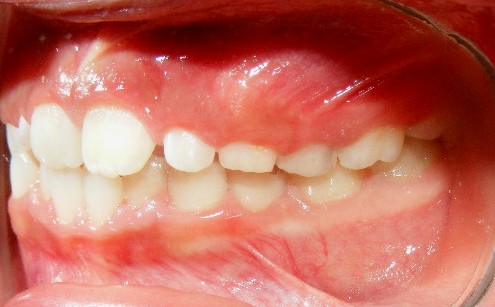 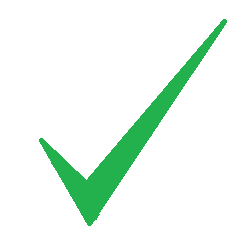 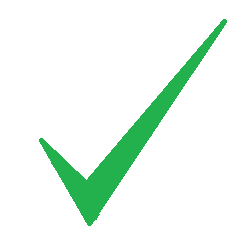 CONTINUAR
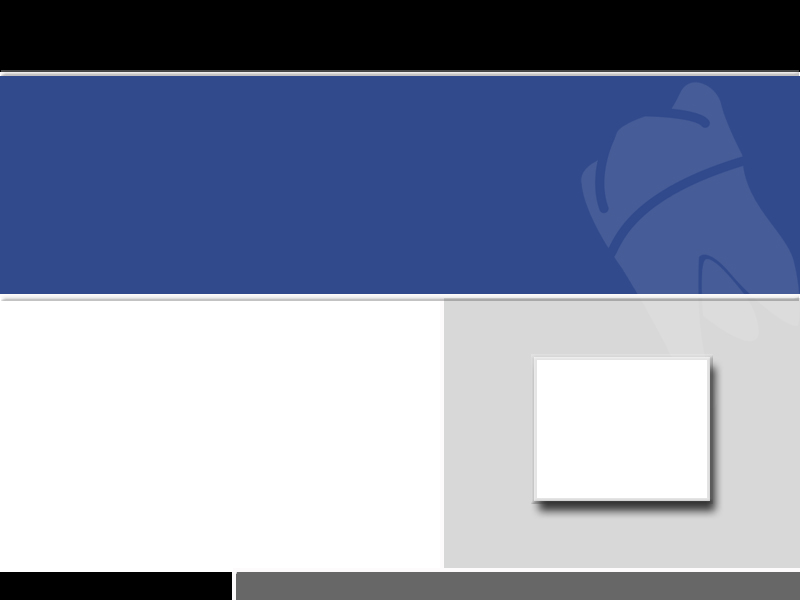 Ejercicio
Observa con atención y da click en la numeración que consideres  es la correcta, de los dientes que aparecen en la siguiente imagen
47, 46,84, 83, 42, 41, 31, 32, 73, 74, 75,  36
47, 46, 84, 83, 42, 41, 31, 32, 73, 74, 36,  37
46, 85,84, 83, 42, 41, 31, 32, 73, 74, 75,  36
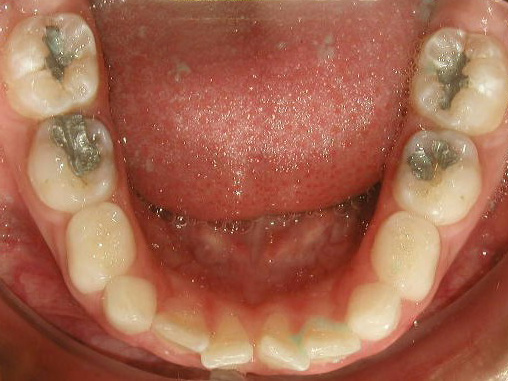 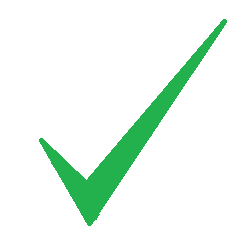 CONTINUAR
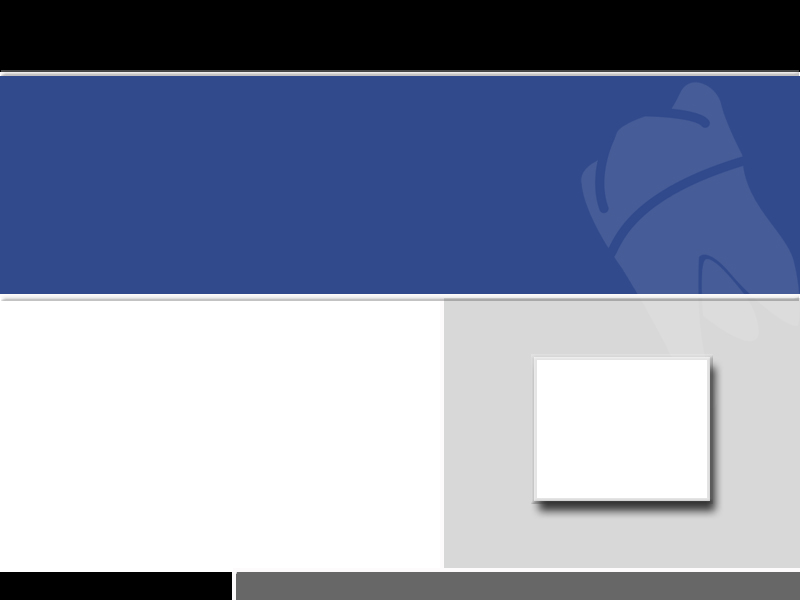 Ejercicio
Observa con atención y da click en la numeración que consideres  es la correcta, de los dientes   superiores e inferiores que aparecen en la siguiente imagen.
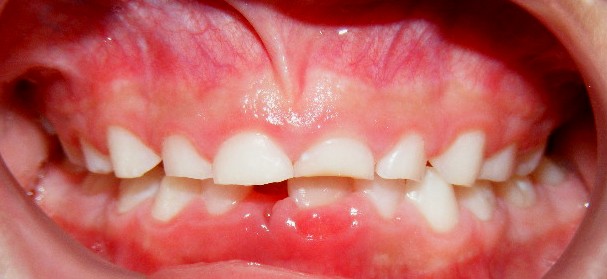 55, 54, 53, 52, 51, 61, 62, 63, 64, 65
    85, 84, 83, 82, 71, 72, 73, 74, 75, 36
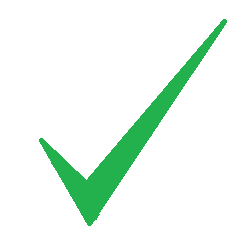 54, 53, 52, 51, 61, 62, 63, 64, 65 
85, 84, 83, 82, 71, 72, 73, 74, 75, 36
54, 53, 52, 51, 61, 62, 63, 64, 65
46, 85, 84, 83, 82, 71, 72, 73, 74,75
CONTINUAR
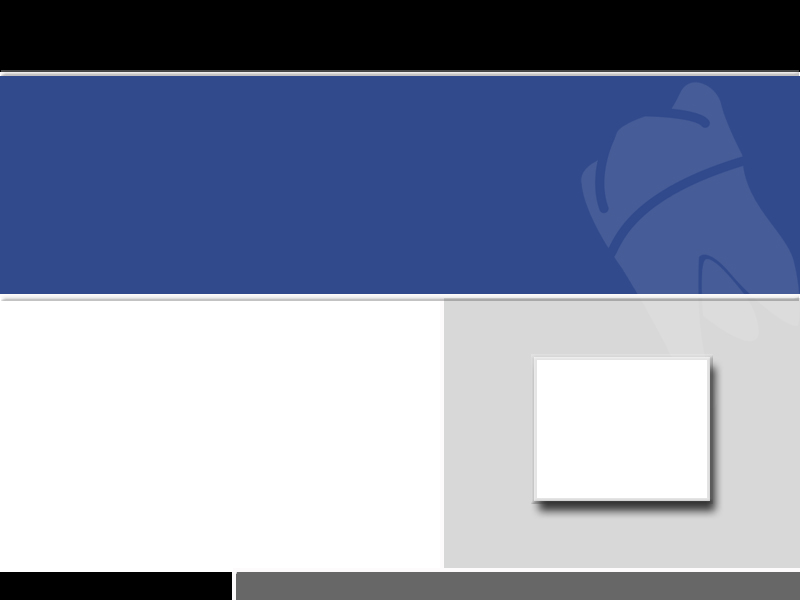 Ejercicio
Observa con atención y da click en la numeración que consideres  es la correcta, de los dientes  superiores e inferiores que aparecen en la siguiente imagen.
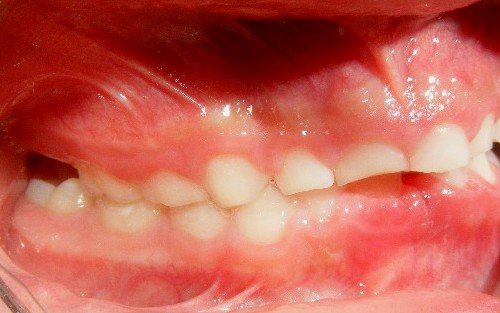 16, 55, 54, 53, 52, 51, 61, 62

 46, 85, 84, 83, 82, 71, 72, 73
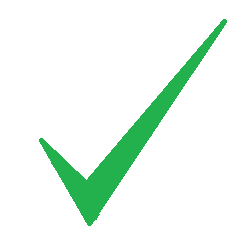 55, 54, 53, 52, 51, 61, 62
 
46, 85, 84, 83, 82, 31  72
54, 53, 52, 51, 61, 62, 63
 
85, 84, 83, 82, 71, 72, 73,
CONTINUAR
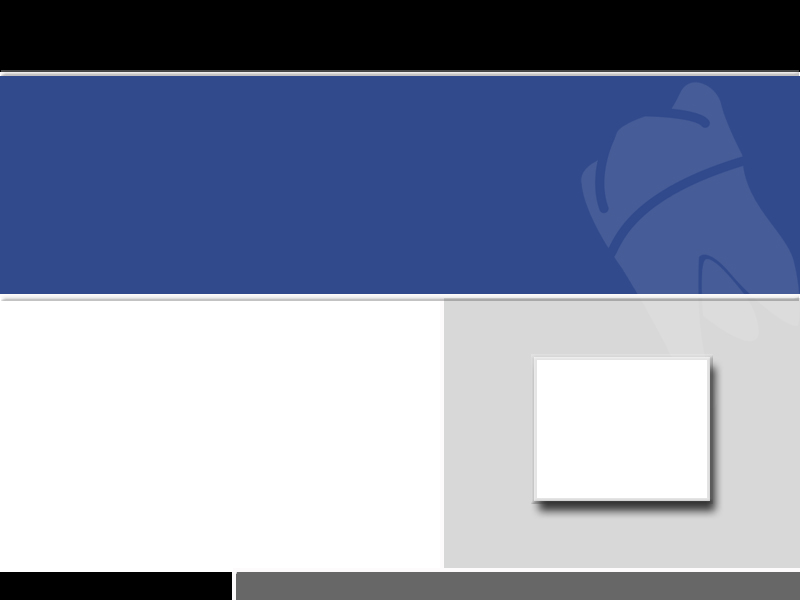 Ejercicio
Observa con atención y da click en la numeración que consideres  es la correcta, de los dientes que aparecen en la siguiente imagen.
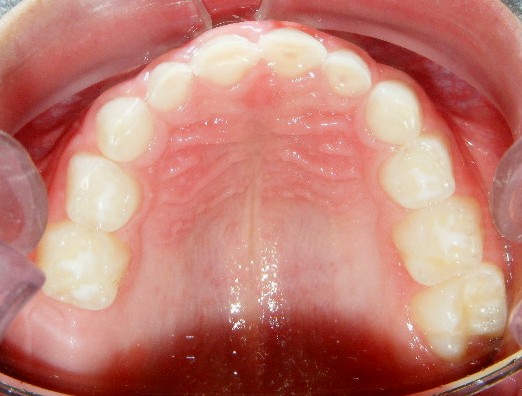 16, 55, 54, 53, 52, 51, 61, 62, 63, 64, 26 ,27
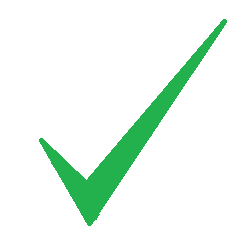 55, 54, 53, 52, 51, 61, 62, 63, 64, 65, 26
16,54, 53, 52, 51, 61, 62, 63, 64, 65,26
CONTINUAR
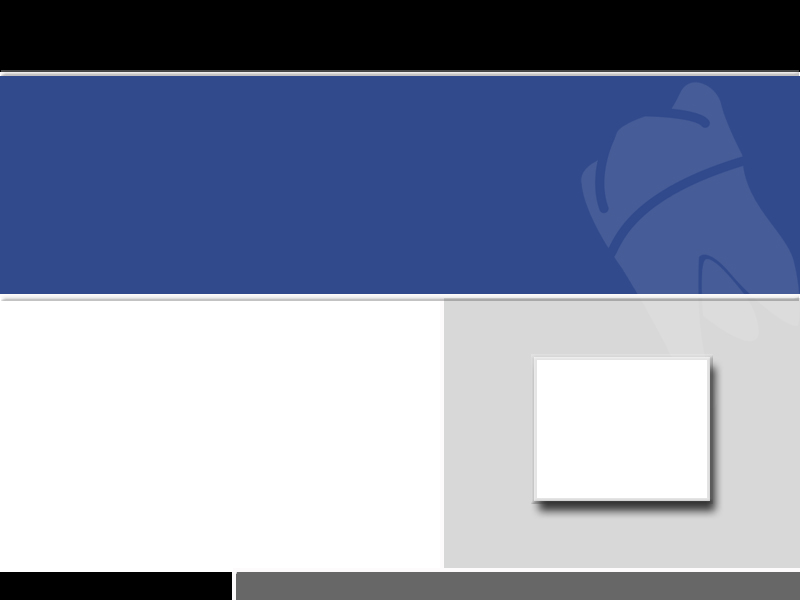 Ejercicio
Observa con atención y da click en la numeración que consideres  es la correcta, de los dientes  superiores e inferiores que aparecen en la siguiente imagen.
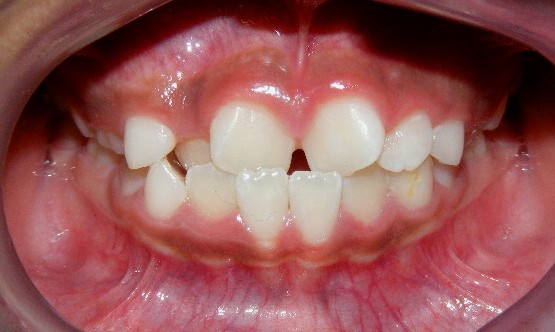 55, 54, 53, 52, 51, 61, 62, 63

  85, 84, 83, 82, 41, 31, 32, 73, 74
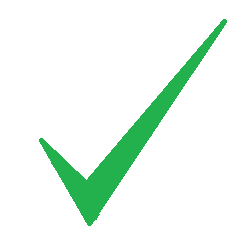 55, 54, 53, 12, 11, 21, 22, 63

 85, 84, 83, 42, 41, 31, 32, 73, 74
16, 54, 53, 12, 51, 61, 62, 63

85, 84, 83, 82, 41, 31, 32, 73, 74
CONTINUAR
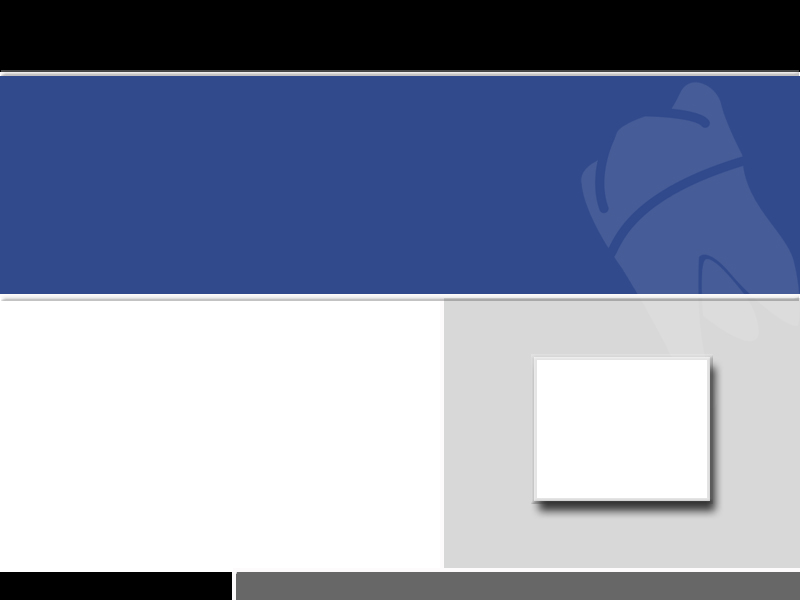 Ejercicio
Observa con atención y da click en la numeración que consideres  es la correcta, de los dientes  superiores e inferiores que aparecen en la siguiente imagen.
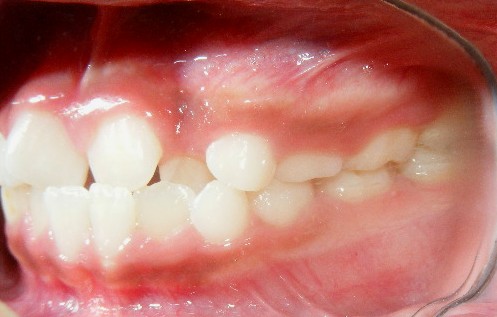 11,12, 53, 54, 55, 16

  32, 31, 41, 42, 43, 74, 75, 36
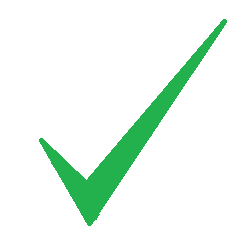 11,51, 52, 53, 54, 55, 26

  82, 81, 71, 72, 73, 74, 75, 76
11,21, 22, 23,  64, 65, 26

42, 41,31,32, 73, 74, 75,  46
CONTINUAR
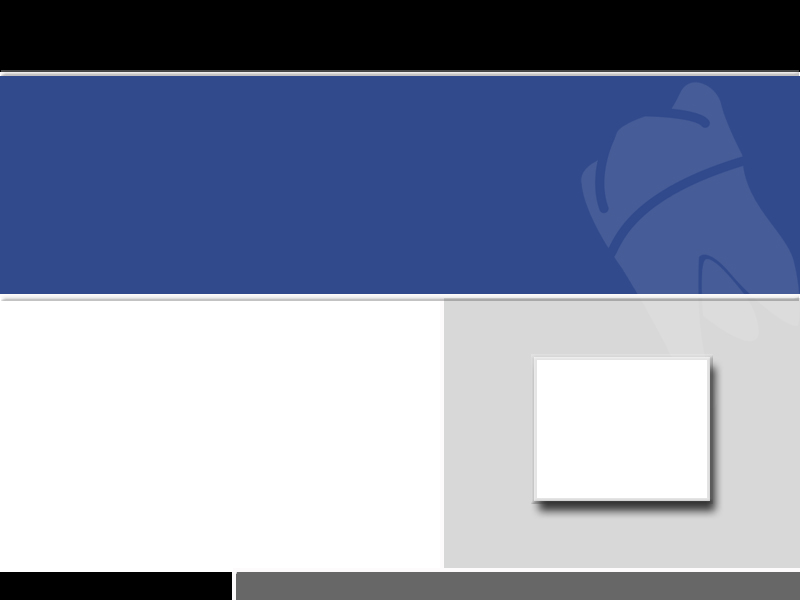 Ejercicio
Observa con atención y da click en la numeración que consideres  es la correcta, de los dientes  superiores e inferiores que aparecen en la siguiente imagen.
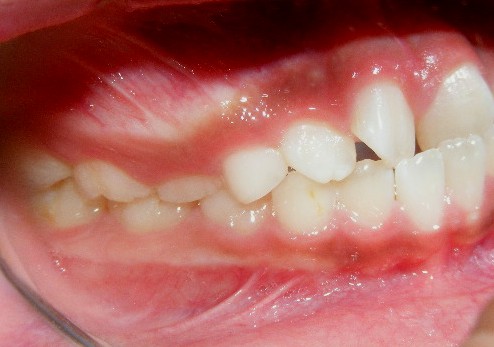 51, 52, 53, 54, 55, 16

  71, 72, 73, 74, 75, 76
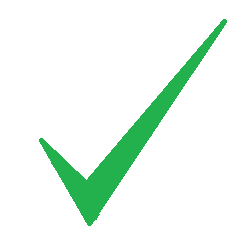 21,11,12, 53, 54, 55, 16

  31, 41,42, 83, 84, 85, 46
21, 22, 23, 64, 65, 26

41, 31, 32, 83, 84, 85,  36
CONTINUAR
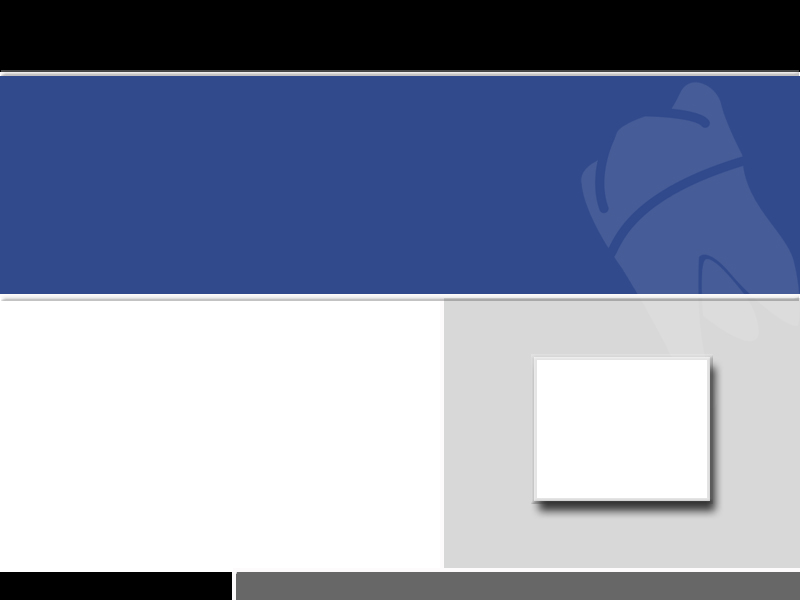 Ejercicio
Observa con atención y da click en la numeración que consideres  es la correcta, de los dientes  que aparecen en la siguiente imagen.
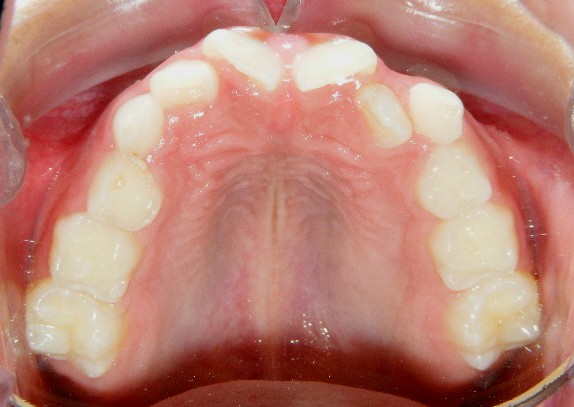 16, 15, 54, 53, 52, 11, 21, 62, 63, 24, 25, 26
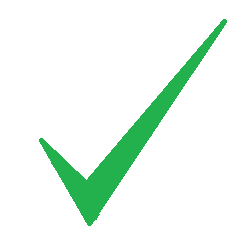 17, 16, 14, 53, 52, 11, 21, 22, 63, 24, 25, 26
16, 55, 54, 53, 12, 11, 21, 22, 63, 64, 65, 26
CONTINUAR
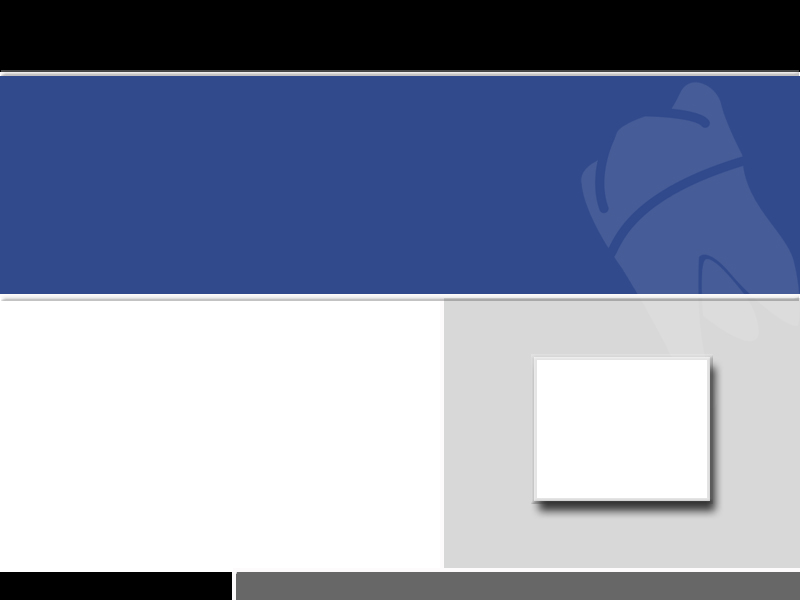 Ejercicio
Observa con atención y da click en la numeración que consideres  es la correcta, de los dientes  que aparecen en la siguiente imagen.
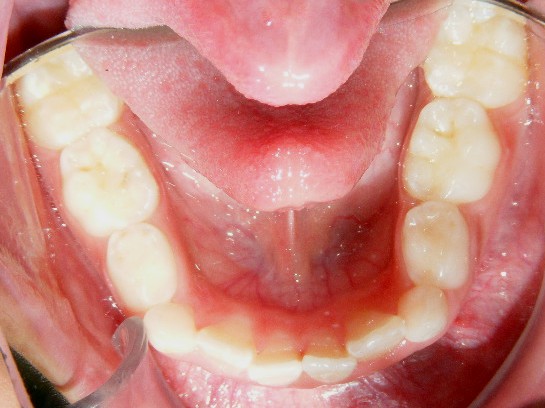 37, 36, 55,  43, 42, 41, 31, 32, 33, 64, 65, 26
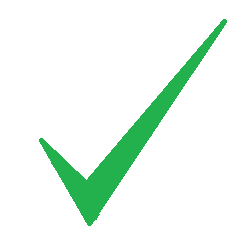 17, 16, 14, 53, 52, 11, 21, 22, 63, 24, 25, 26
46, 85, 84, 83, 42, 41, 31, 32, 73, 74, 75, 36
CONTINUAR
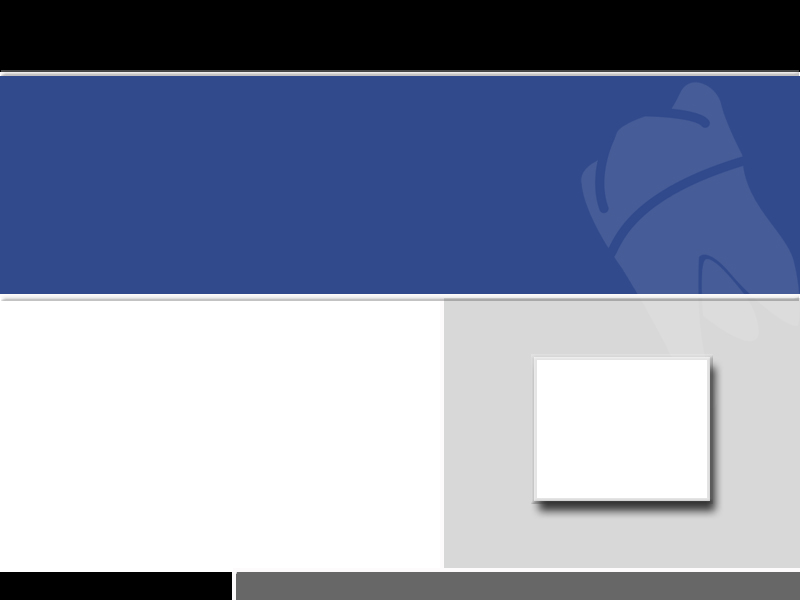 Ejercicio
Observa con atención y da click en la numeración que consideres  es la correcta, de los dientes  que aparecen en la siguiente imagen.
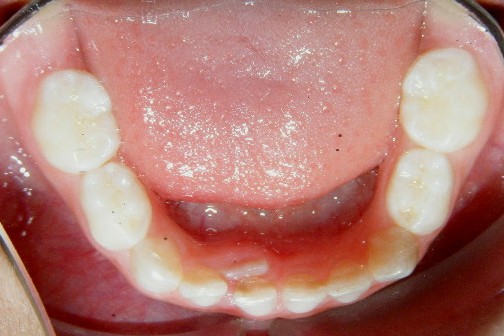 46, 84, 83, 82, 81, 41, 71, 72, 73, 74, 36
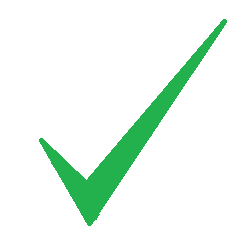 47, 46, 73, 42, 41, 31, 32, 83, 84, 36, 37
85, 84, 83, 82, 81, 41, 71, 72, 73, 74, 75
CONTINUAR
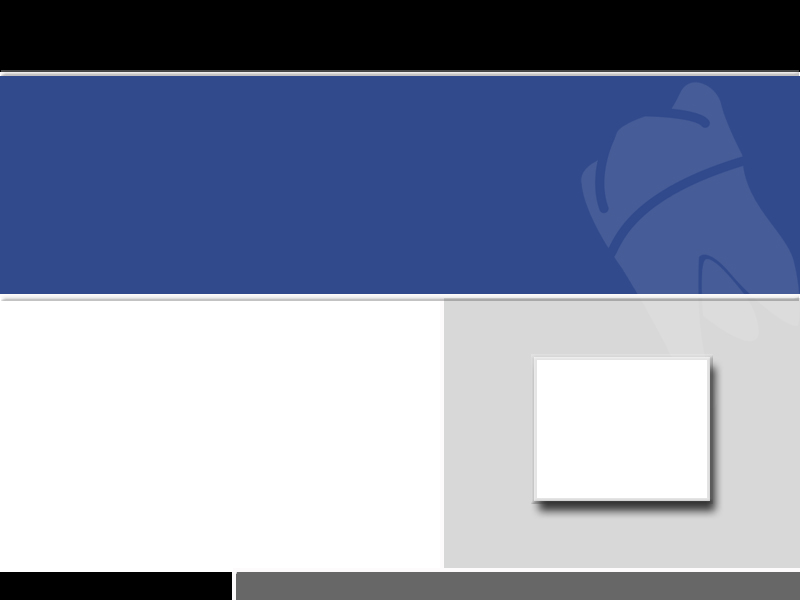 Si obtuviste  los 13 aciertos   
Felicidades es el  100%
Fin
Si el resultado fue  de  11 a 12 .   Muy bien es el 92%
Si obtuviste  10 aciertos.  Bien,  es el 76%
Si obtuviste  8 a 9 aciertos.   Regular  estudia y repasa es el 69%
Solo  7 aciertos no  es suficiente  53%  es  NA
Menú
 Anterior

Inicio ejercicios
Menú 
Regreso 
Anatomía dental